Bútorok a klasszicizmus korából
2023.10.26. Szabó Antónia/k.nmeth
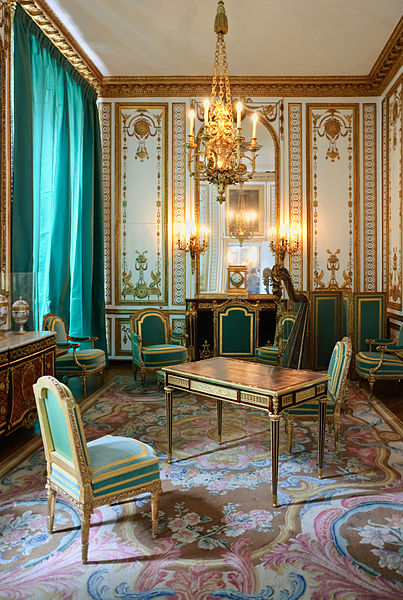 Jean-Henri Riesener/
Riesener (1783) Marie-Antoinette íróasztala, aranyozott szekrény a királynő kis lakásában a Versailles-i palotában .
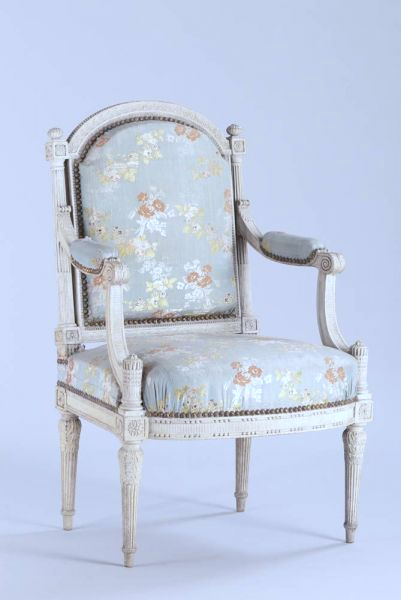 André-Charles Boulle / XVI. Lajos
Karosszék – későbbi kárpitozással, Jean-Baptiste Boulard műhelye, 1785–1789
Robert Adam
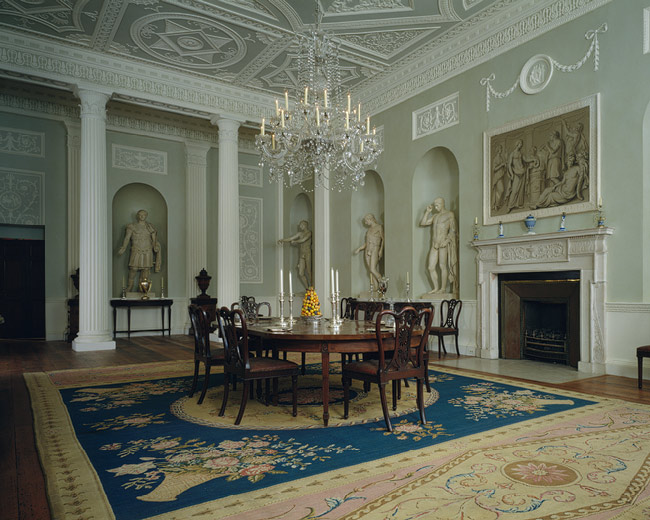 Thomas Chippendale
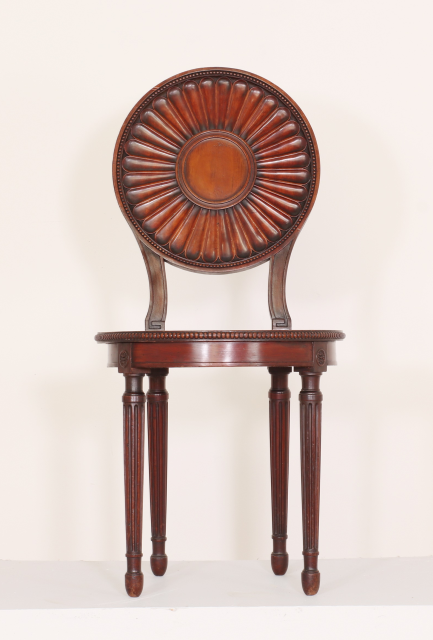 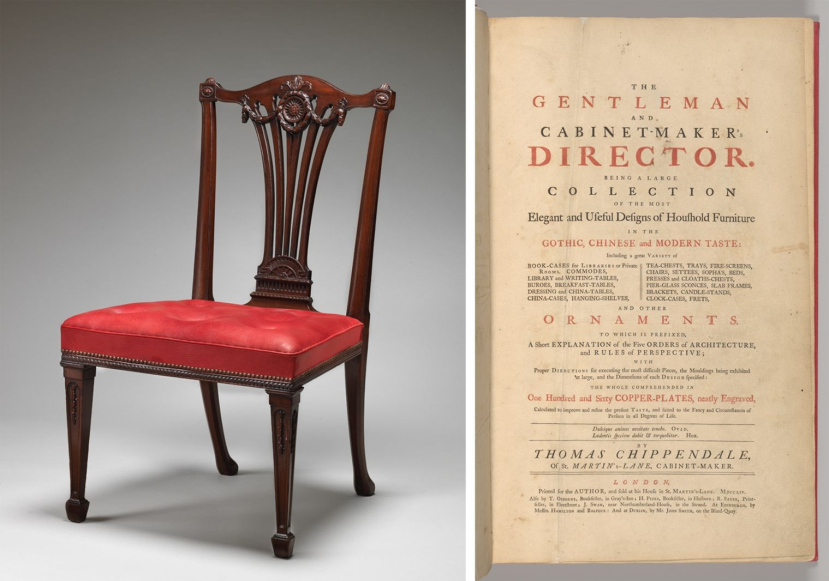 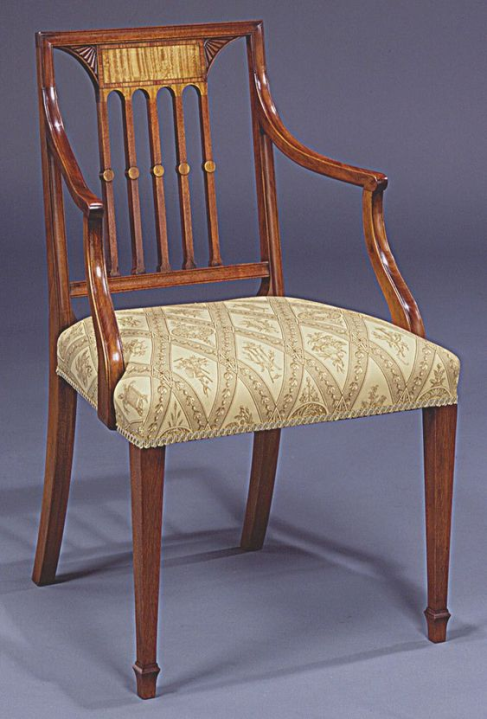 Abraham Roentgen
Angol klasszikus, sheraton stílusú szék
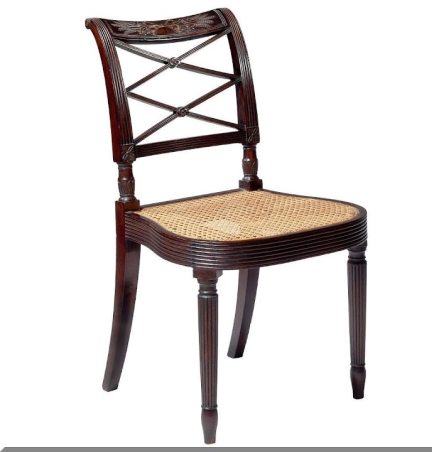 Thomas Sheraton - íróasztal
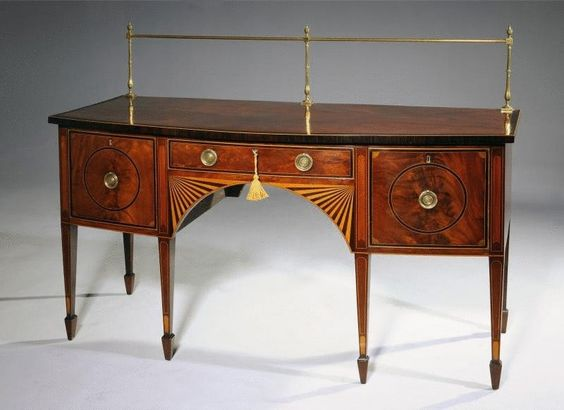 2.
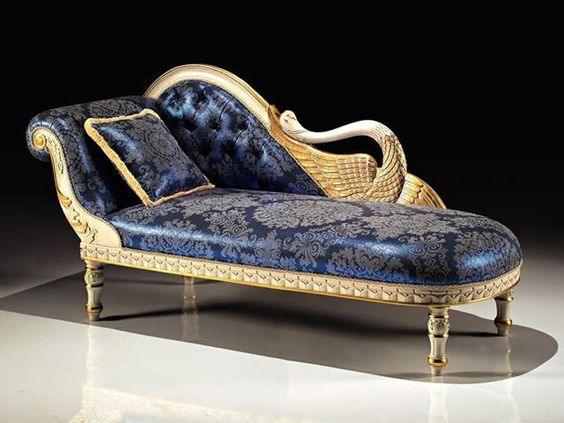 3.
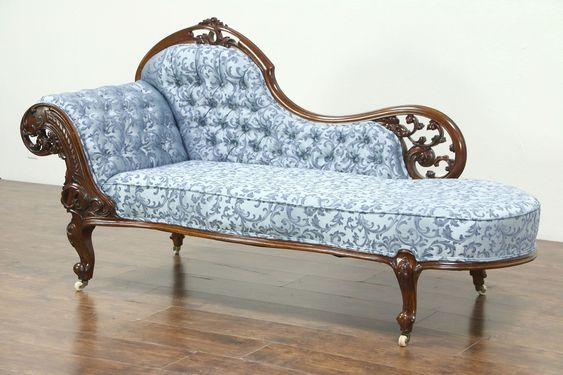 4.
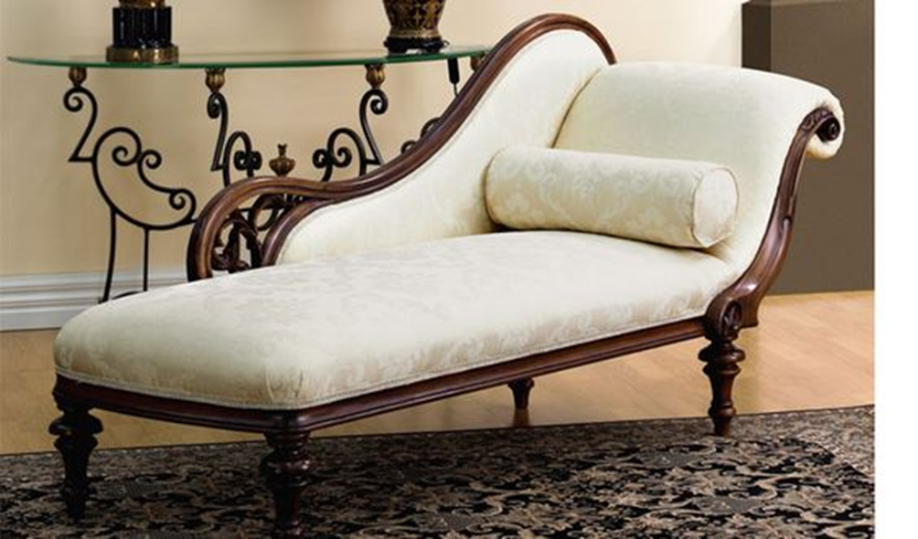 5.
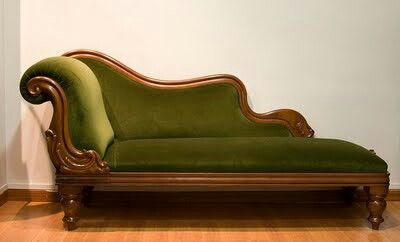 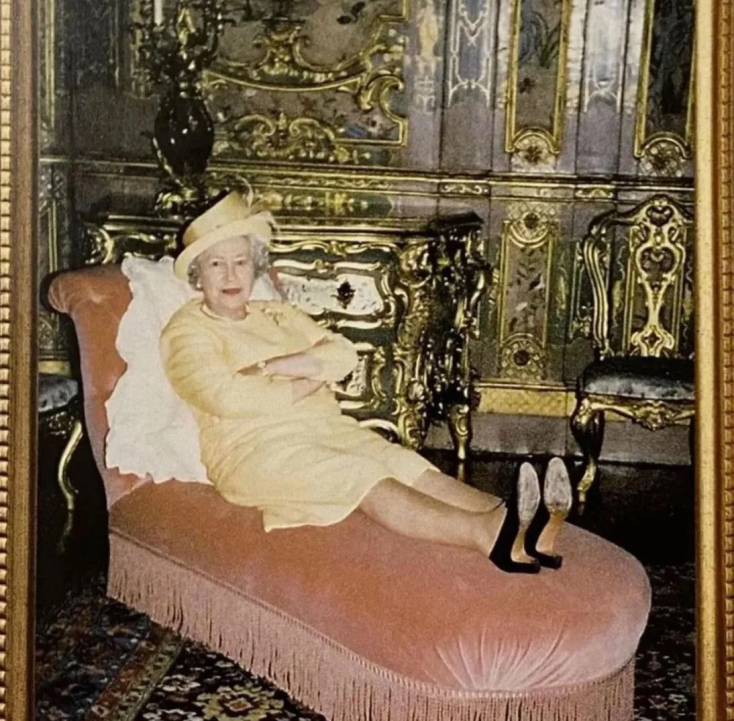 6.
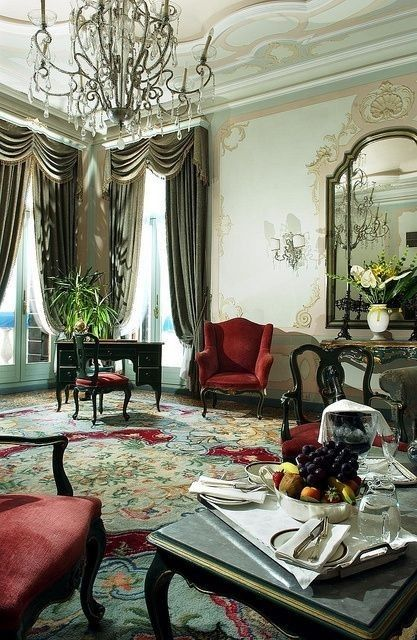 7.
8.
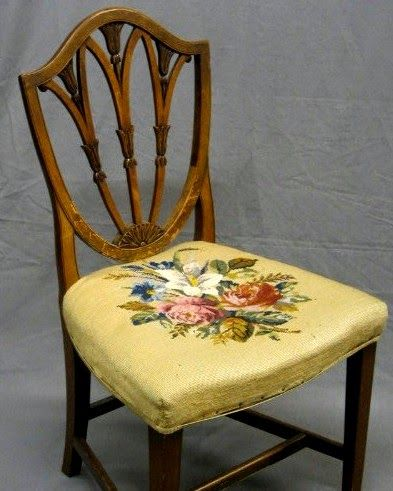 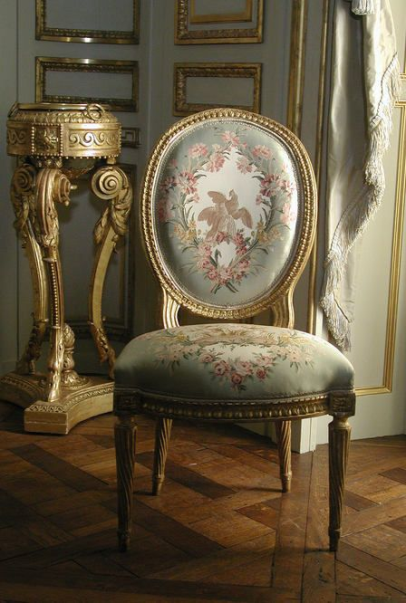 9.
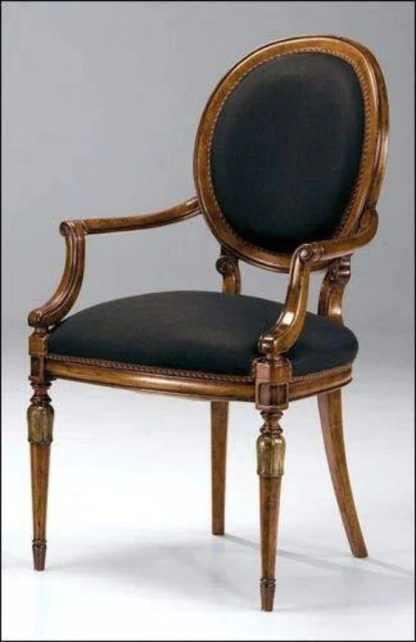 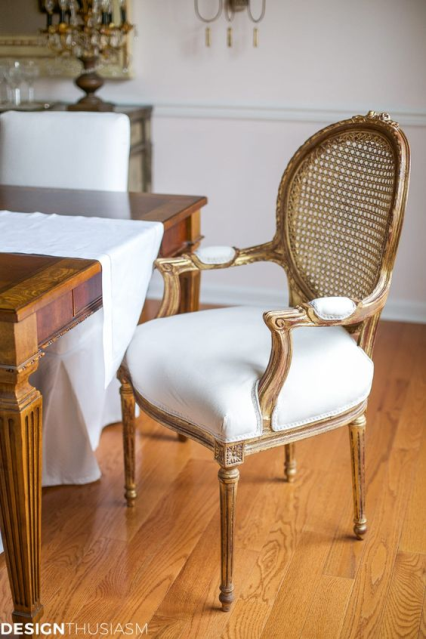 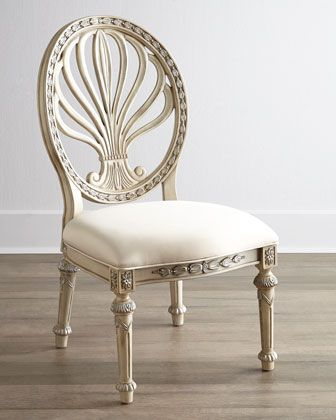 10.
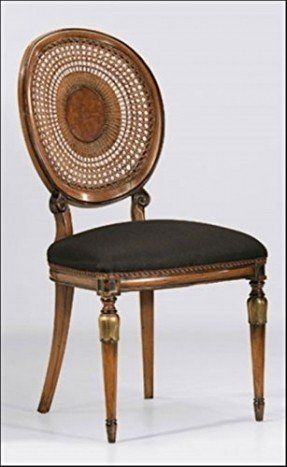 11.
12.
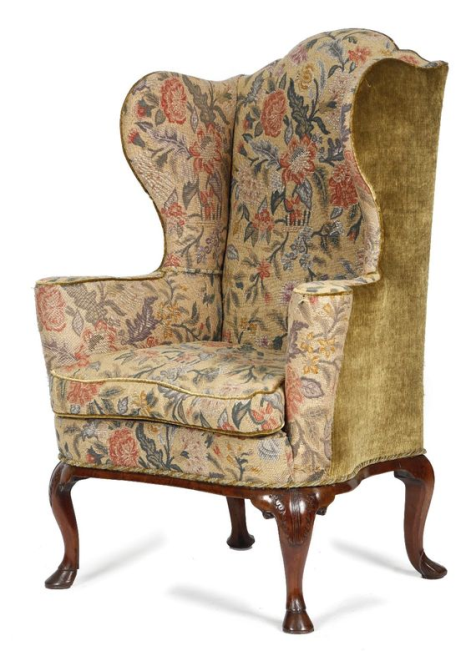 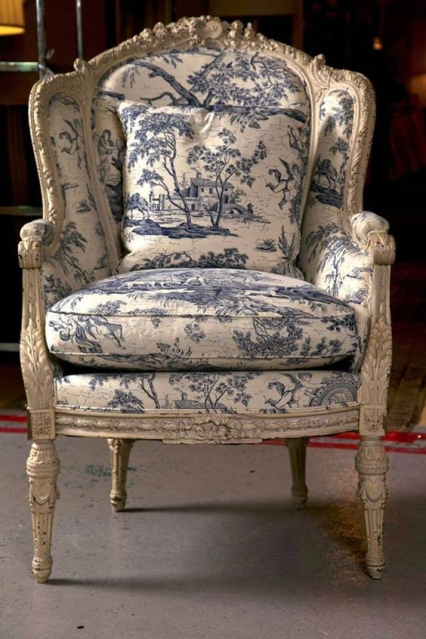 13.
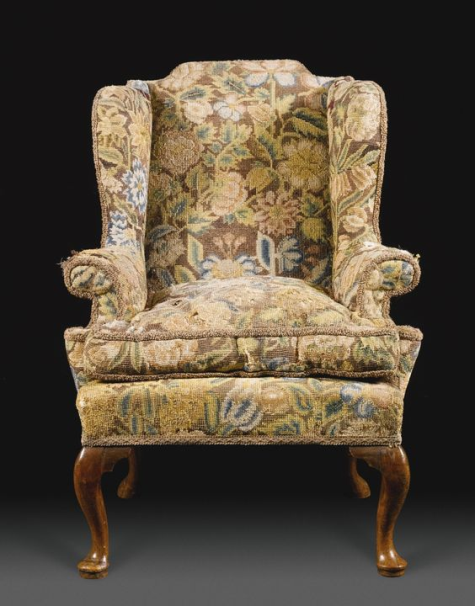 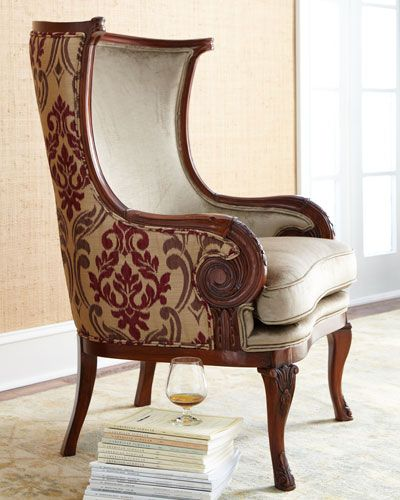 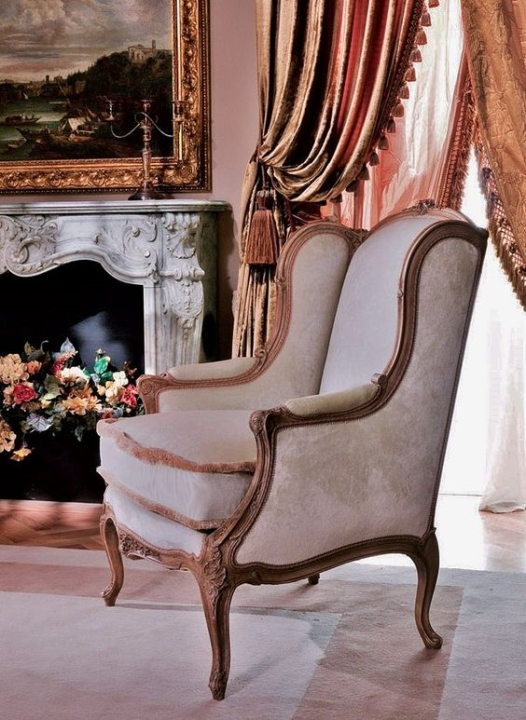 14.
15.
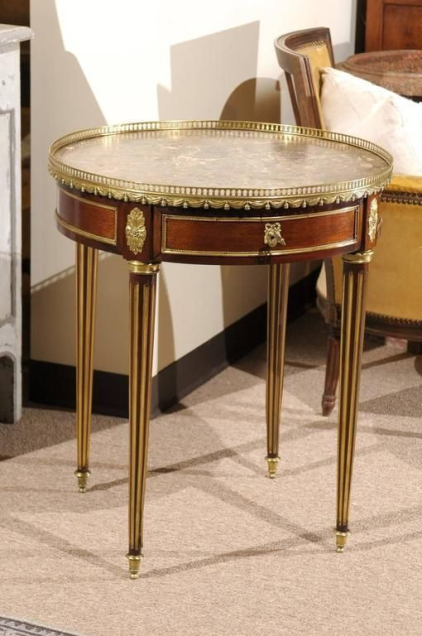 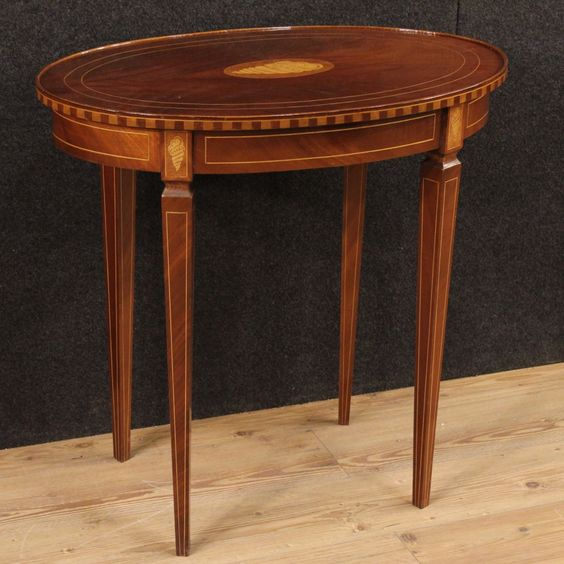 16.
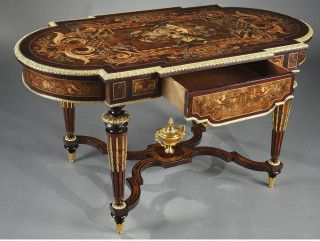 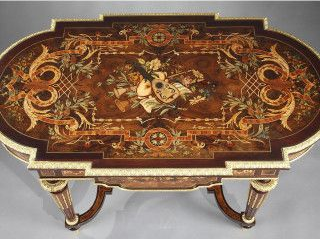 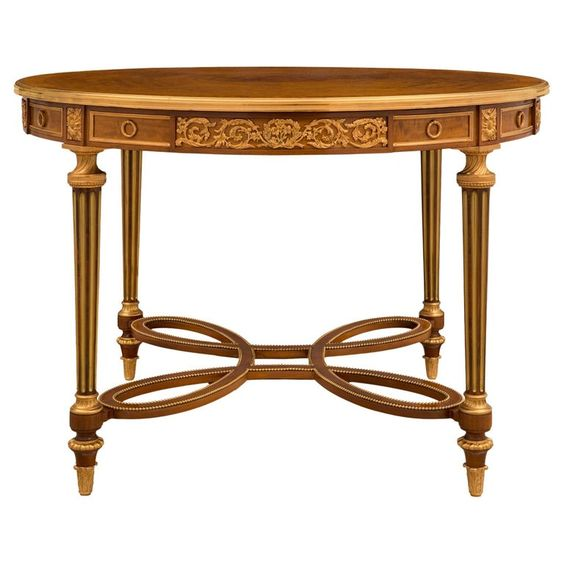 17.